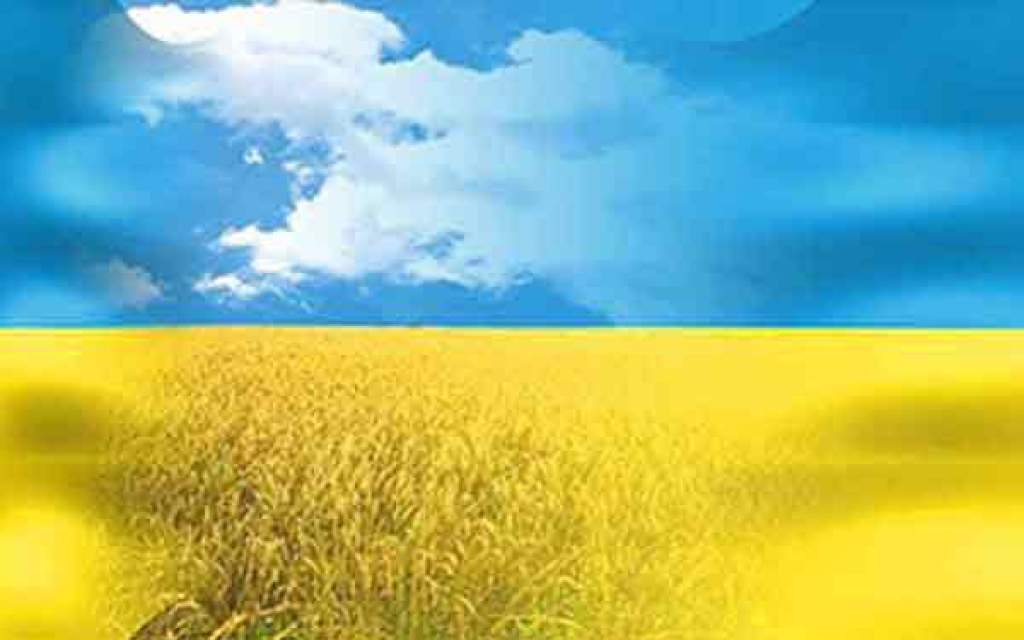 Проект Гориглядівської загальноосвітньої школи І-ІІ ст.“ ПРАПОР”
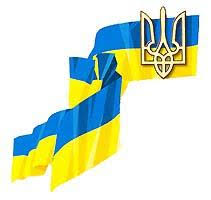 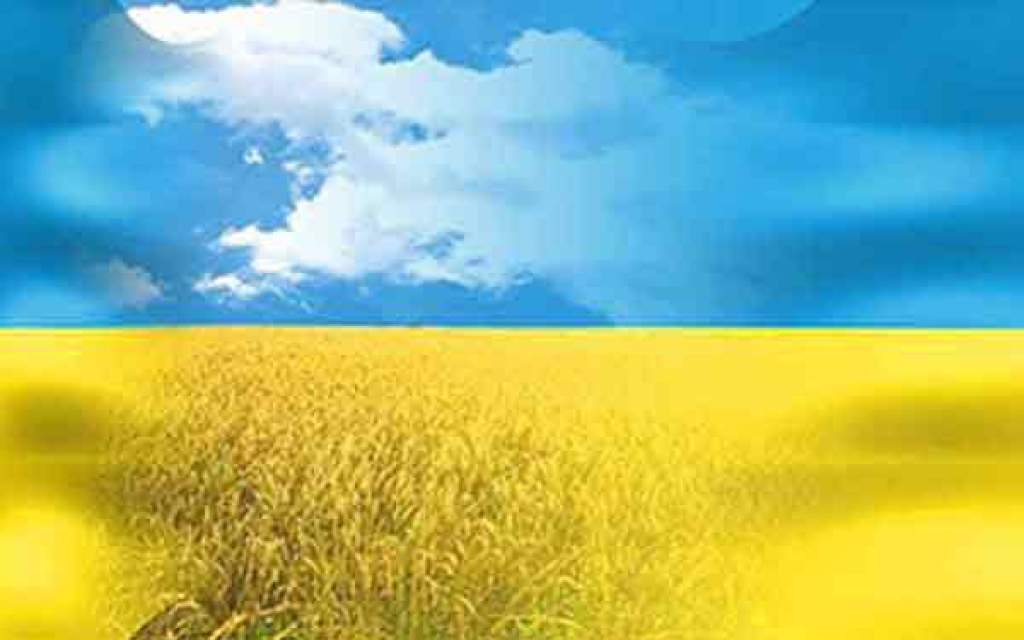 І етапПідготовка ділянки для посадки квітів.
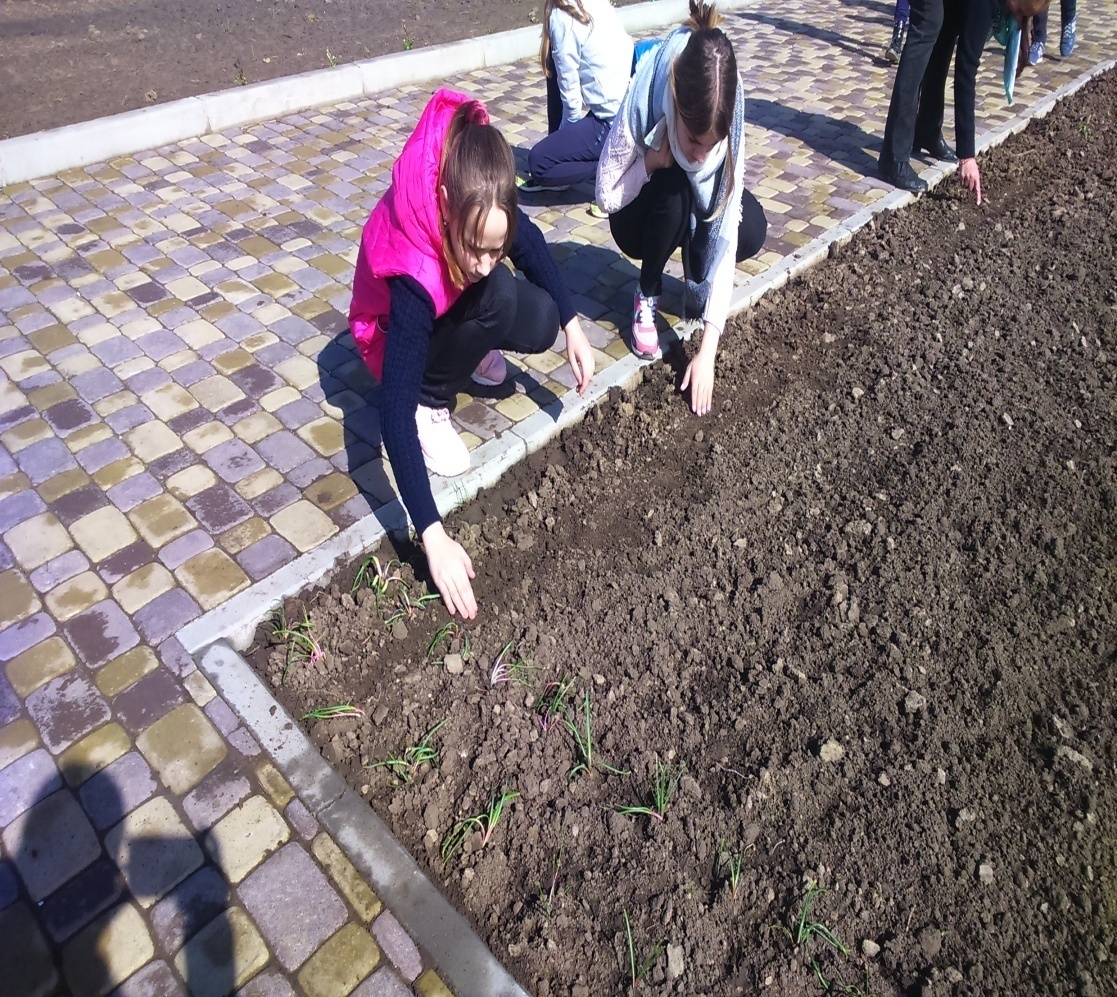 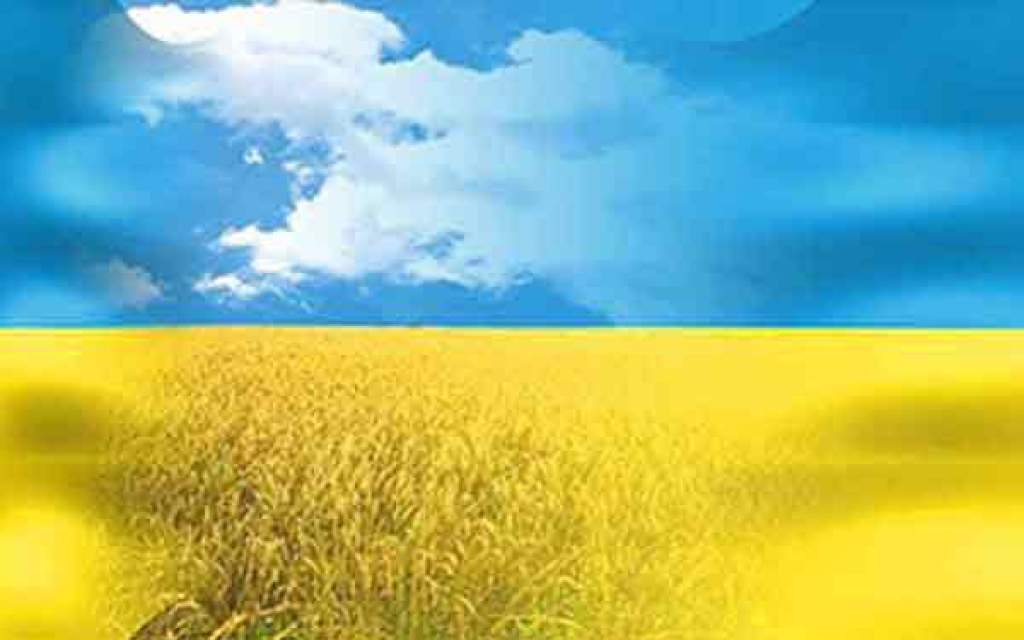 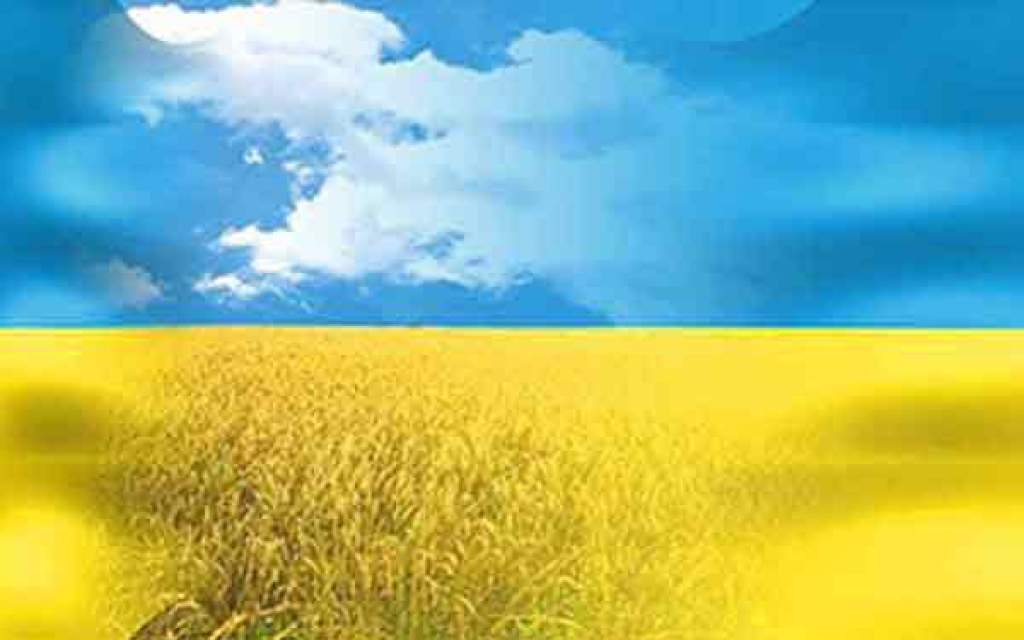 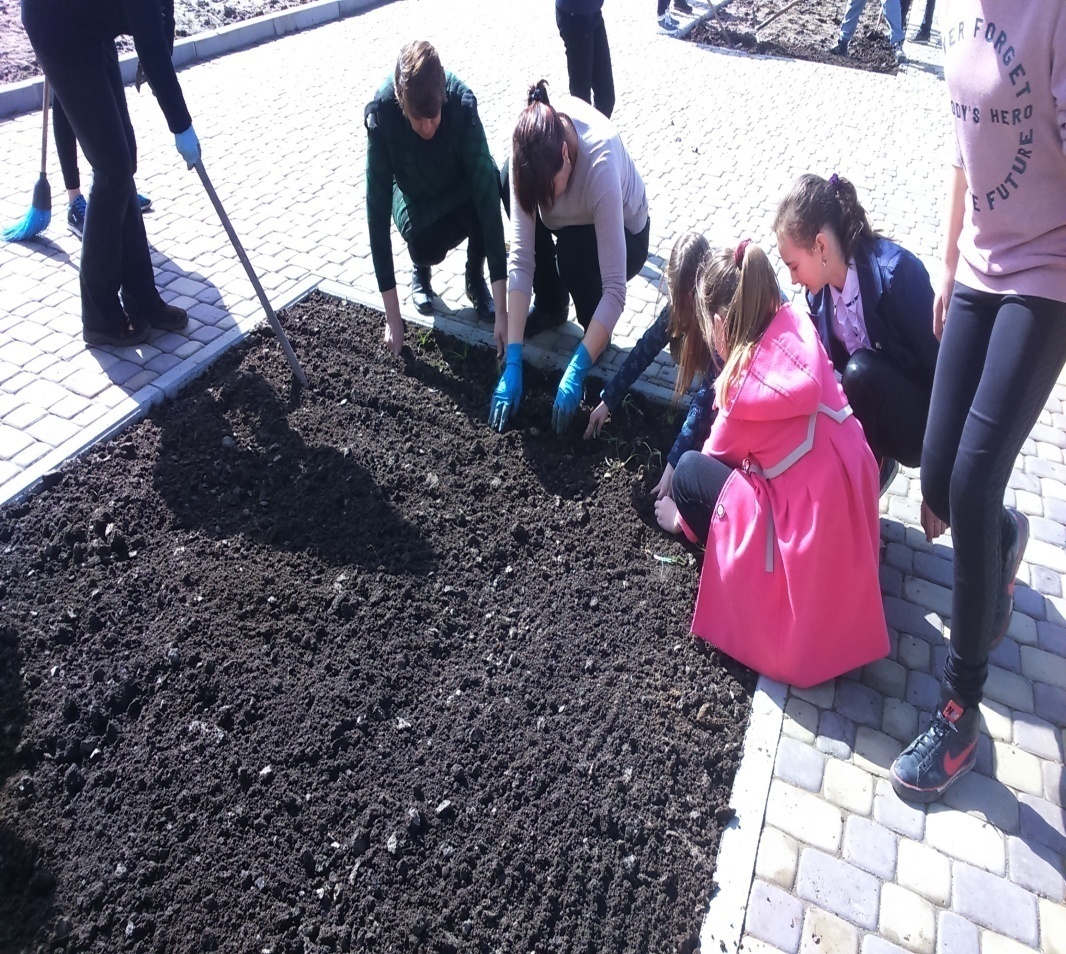 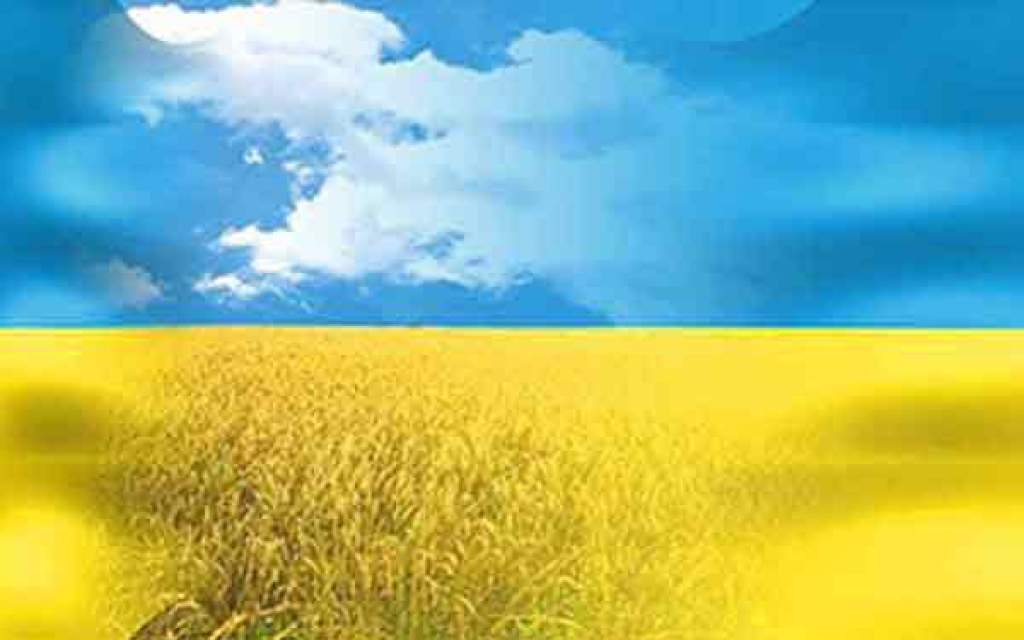 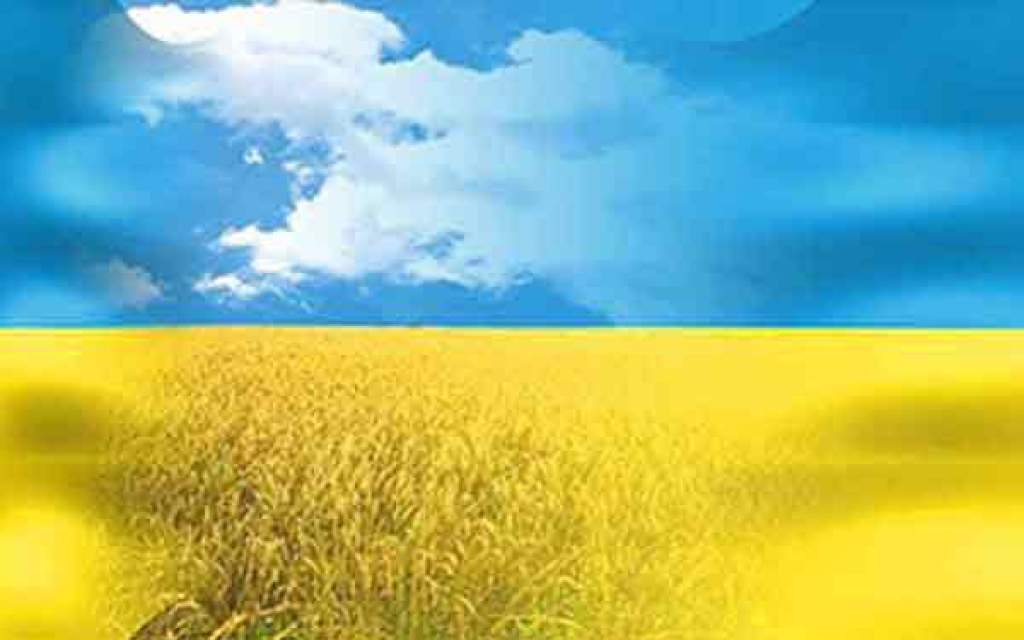 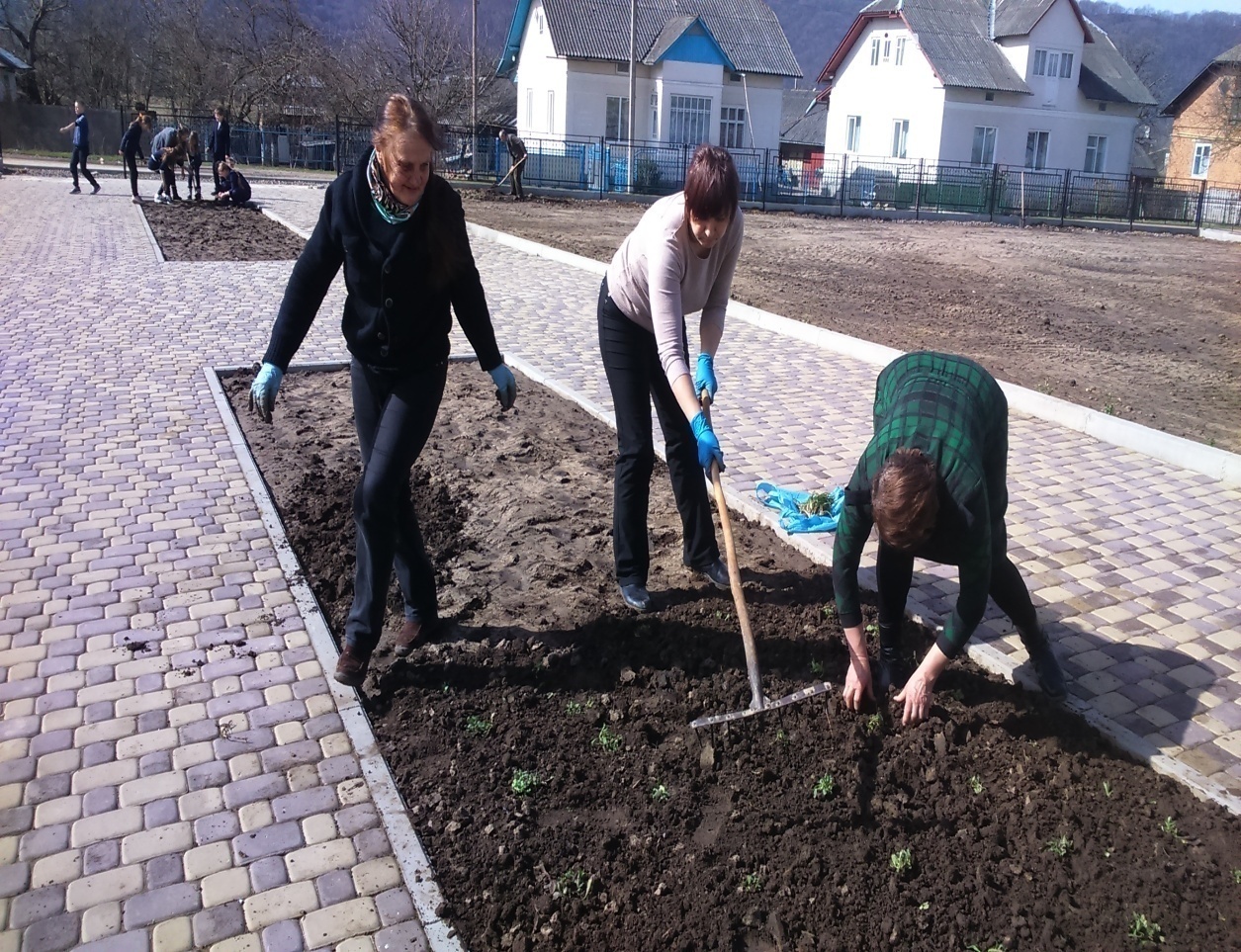 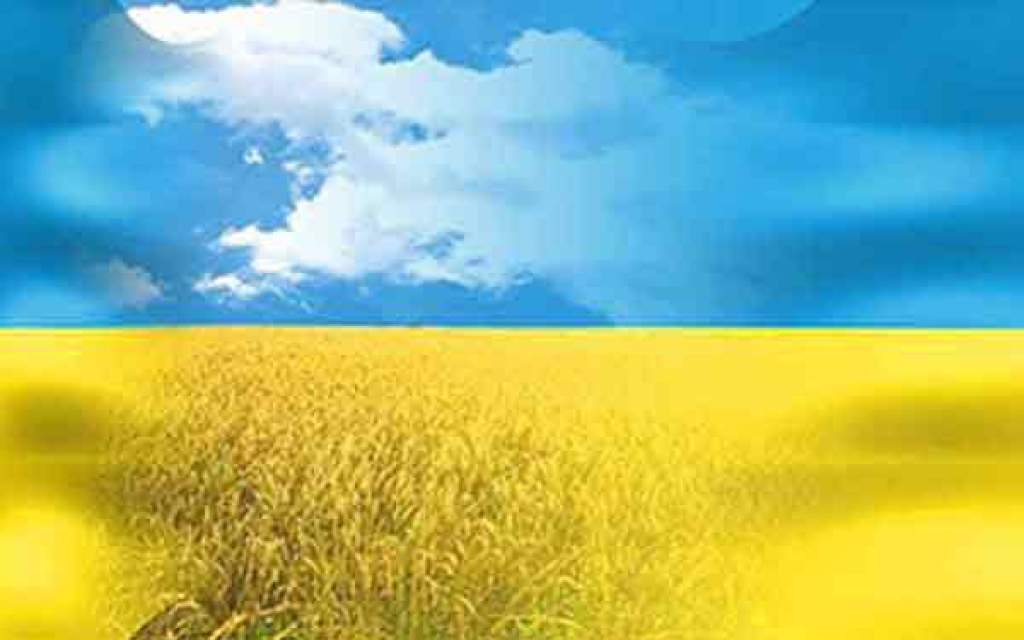 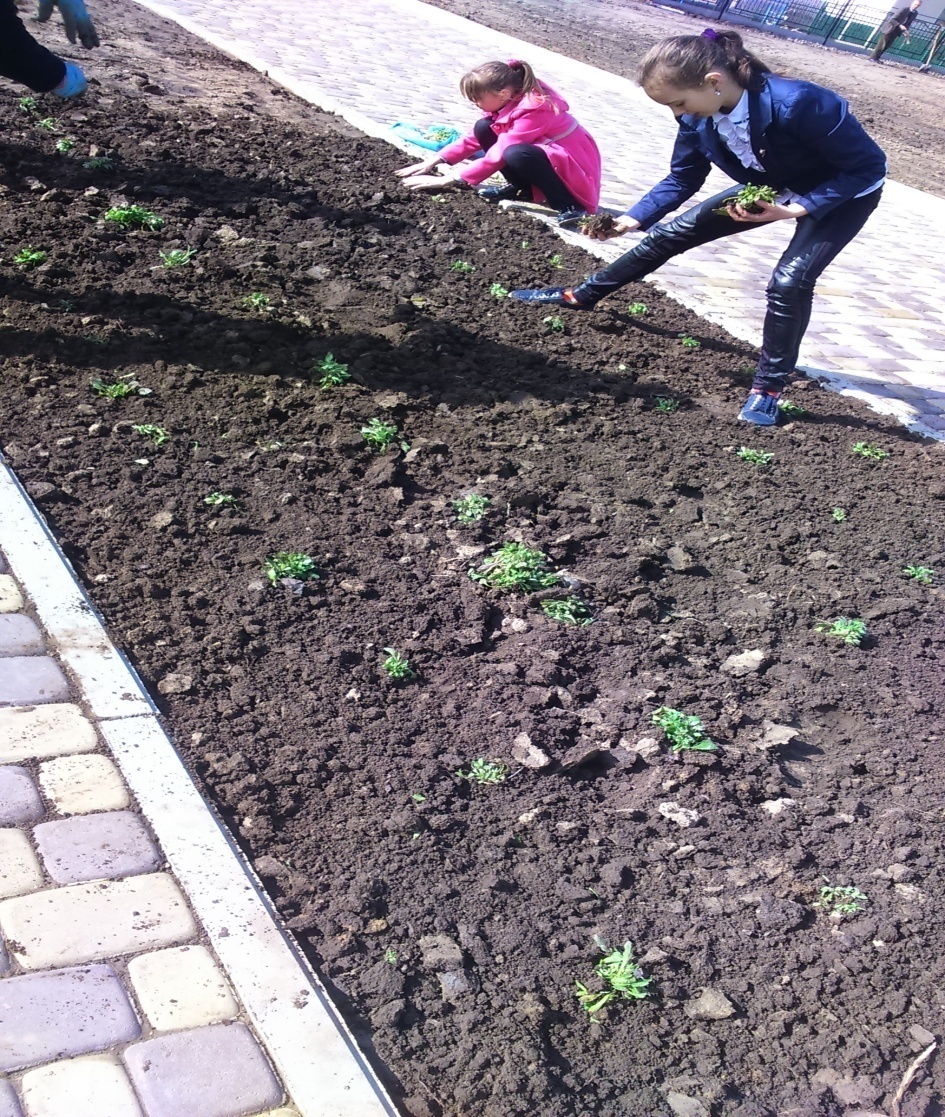 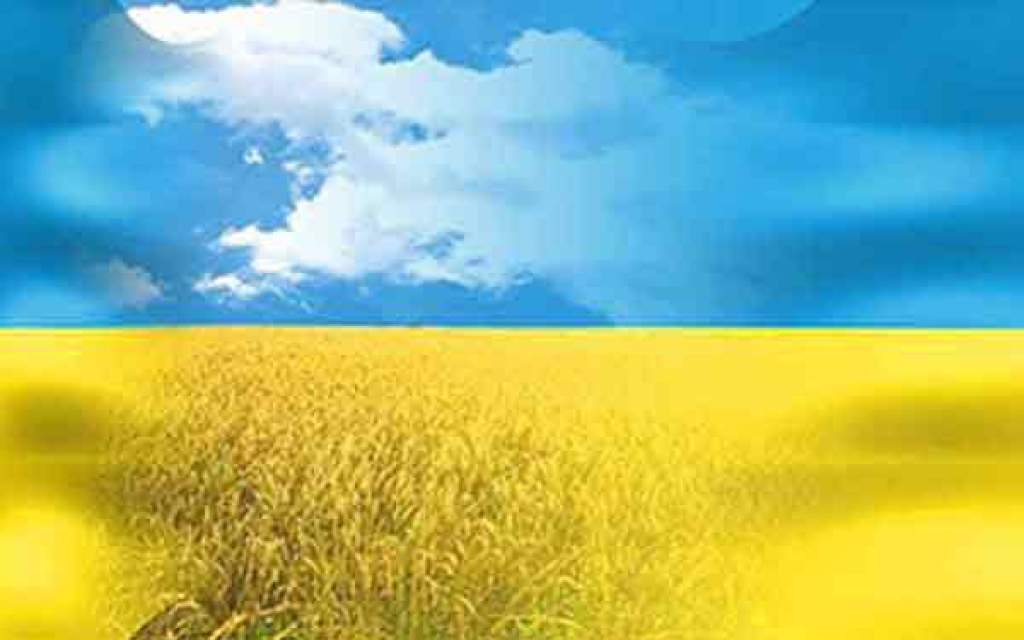 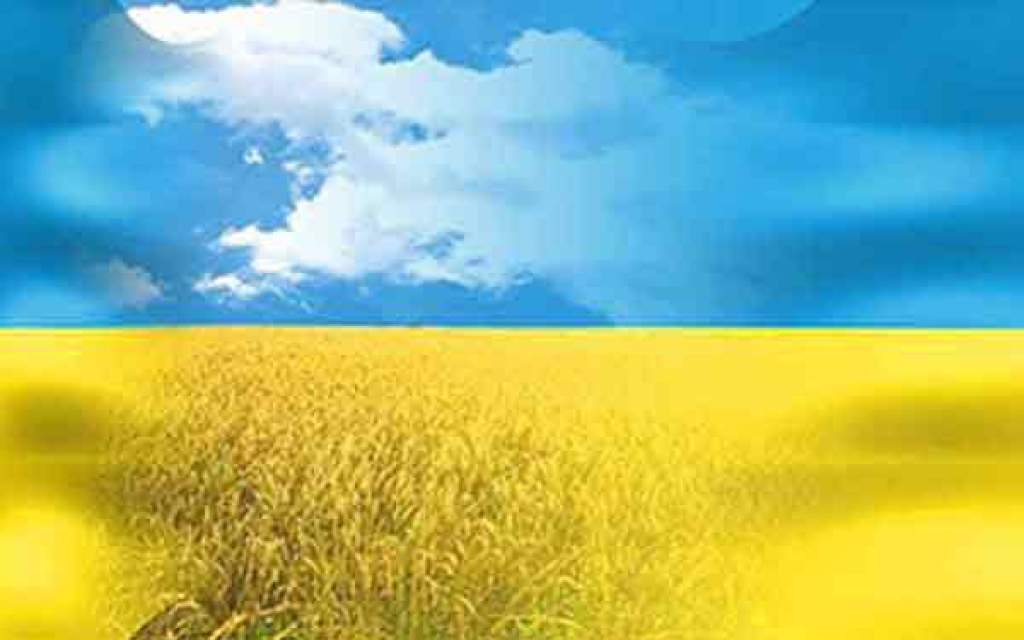 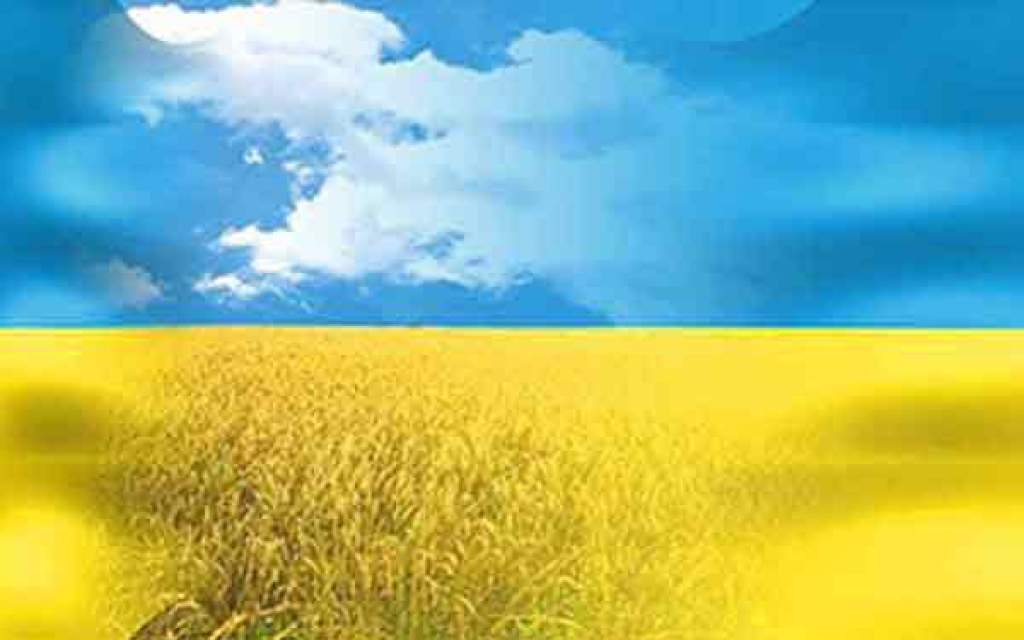 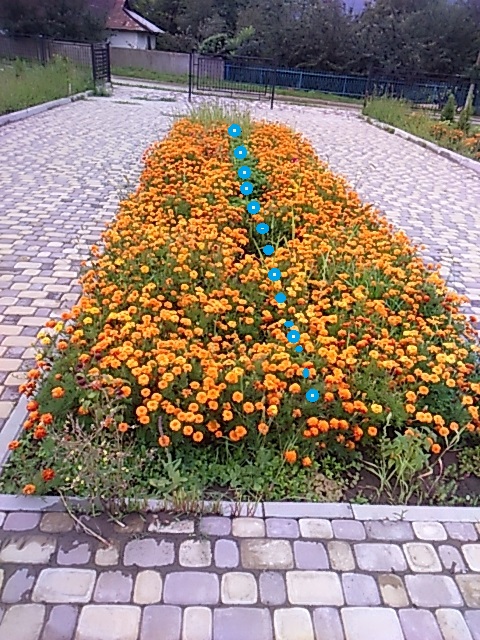 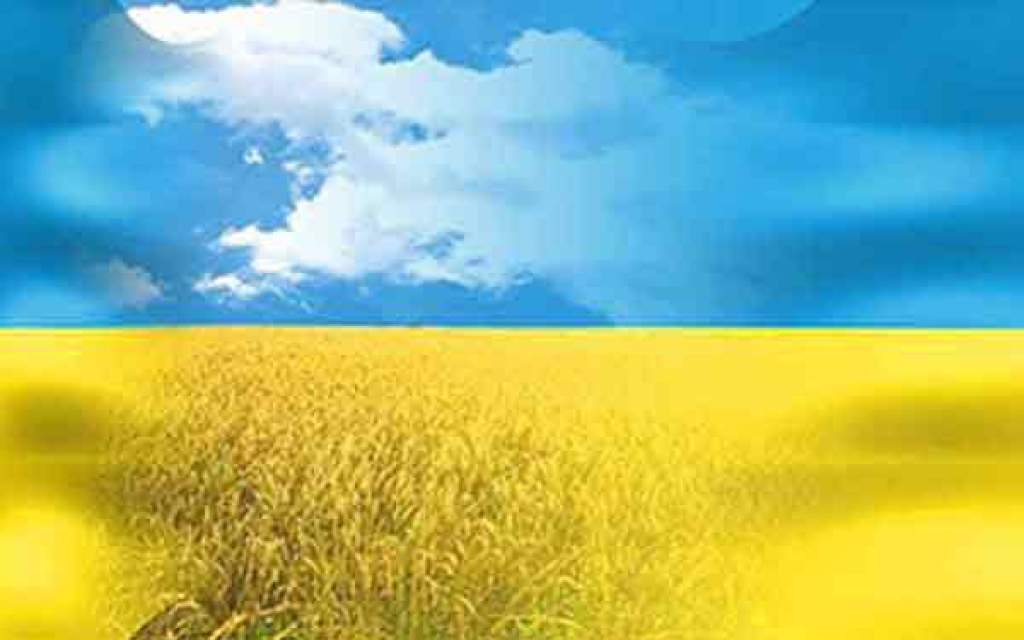 Нормативно-правова
  база  виховної роботи.